Escuela Normal de Educación Preescolar
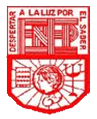 Curso: Artes visualesMaestra: Silvia Erika Sagahón SolísUnidad de aprendizaje II. Los elementos básicos del lenguaje plástico y las técnicas y sistemas de representación plástico-visuales.
Alumnas:
Eva Camila Fong González #3
Mariana Marcela Quezada Villagómez #12
Katya Rocío Quintana Rangel #13
Aneth Giselle Saavedra Salais #17
Tecnicas visuales
Concepto, usos, características y técnicas
Técnicas visuales
Las técnicas de la comunicación visual o arte digital, son los medios esenciales con que cuenta el artista, creador o diseñador para ensayar las opciones disponibles con respecto a la expresión compositiva de una idea.
El contenido es fundamentalmente lo que se está expresando, directa o indirectamente; es el carácter de la información, el mensaje.
En la comunicación visual el contenido nunca está separado de la forma. Cambia sutilmente de un medio a otro, de un formato a otro, adaptándose a las circunstancias de cada cual.
Usos en el campo laboral
Por ejemplo, la fotografía a través del fotomontaje es un arte digital empleado en la industria de la moda y la mercadotecnia o el diseño y cualquier otro arte visual que se encuentra presente en la industria publicitaria, textil y de videojuegos. Además, una de las áreas en donde mejor se pueden desarrollar las técnicas de las artes visuales es en el campo del entretenimiento. Se puede hacer uso del diseño para crear escenografías en obras de teatro o programas de televisión; para presentaciones musicales y de baile; ambientes para el cine; o videos para comerciales en medios digitales.
Características
Las artes visuales tienen armonía, color, equilibrio, movimiento y perspectiva.
Cuentan con ritmo y textura
El artista visual es multidisciplinario.
Utiliza también la retroalimentación estética y la pluralidad cultural.
Algunas de estas técnicas son:
El fotomontaje
La reprografía
La fotografía 
El video
El collage
El cine
FOTOMONTAJE
El fotomontaje es la técnica que consiste en combinar dos
o más fotografías con el objetivo de crear una
nueva composición.
Los fotomontajes son usados especialmente en aquellas
circunstancias en las cuales se busca obtener
determinadas imágenes que de ninguna manera podrían
lograrse a partir de una fotografía natura
REPROGRAFÍA
Es un proceso que permite reproducir documentos impresos mediante
técnicas como la fotocopia.
El término está compuesto por dos vocablos: reproducción y grafía.
Consiste en el traspaso de tinta a un soporte, y tiene como objetivo final
el de reproducir gráficamente la cantidad "n" de copias que sean
iguales.
Desde un punto de vista técnico, esta reproducción de documentos se
obtiene mediante procedimientos lumínicos (luz), calóricos (calor),
eléctricos (electricidad).
FOTOGRAFÍA
Se llama fotografía a una técnica y a una forma de arte que consisten en capturar imágenes empleando para ello la luz, proyectándola y fijándola en forma de imágenes sobre un medio sensible (físico o digital).
Las imágenes obtenidas así también se denominan fotografías o fotos, y son el resultado de décadas de perfeccionamiento de la técnica y de los materiales fotosensibles.
Además, esta tecnología permitió el desarrollo y perfeccionamiento de otras semejantes, incluida la cinematografía. 
La fotografía cumple un rol documental importante en nuestros días, ya que permite capturar imágenes reales y reproducirlas, pudiendo así observar evento que ocurrieron en otras latitudes y/o en otros tiempos históricos.
VIDEO
Es una de las tendencias artísticas que surgieron al hilo de la consolidación de los medios de comunicación de masas, y que pretendían explorar las aplicaciones alternativas y aplicaciones artísticas de dichos medios. Se usan medios electrónicos (analógicos o digitales) con un fin artístico.
Videoarte es un concepto que no forma parte del diccionario de la Real Academia Española (RAE). Se trata de un movimiento que comenzó a desarrollarse en la década de 1960 y que consiste en crear manifestaciones artísticas mediante sonidos e imágenes en movimiento.
COLLAGE
Los orígenes del collage se remontan a los artistas Pablo Picaso y Georges
Braque.
Consiste en combinar diferentes elementos externos sobre un soporte.
Normalmente son recortes, fotografías o papeles. Es importante saber
diferenciar entre el collage y el Papel Collé.
El objetivo principal del collage es conseguir planos de color y crear sobre
ellos objetos, para esto se recorta de una manera determinada.
CINE
Llamado el séptimo arte, término atribuido al crítico del cine italiano
Ricciotto Conudo, el cine consiste en una proyección continuada de
imágenes fijas llamadas fotogramas, a una velocidad de 24 fotogramas por
segundo. Para que exista el cine se necesitan tres elementos: espacio,
tiempo y movimiento. La unión de estos tres elementos determinará si una
película está bien o mal elaborada, esto se le conoce como ritmo.
Fuentes de información
https://es.slideshare.net/CarolinaMatheus/tcnicas-visuales-28949309#:~:text=Definici%C3%B3n%20Las%20t%C3%A9cnicas%20de%20la,expresi%C3%B3n%20compositiva%20de%20una%20idea.
https://www.anahuac.mx/blog/artes-visuales-tecnicas-de-artes-visuales-y-su-campo-laboral#:~:text=%C2%BFCu%C3%A1les%20son%20las%20t%C3%A9cnicas%20de%20las%20artes%20visuales%3F&text=Desde%20sus%20or%C3%ADgenes%20este%20tipo,nombre%20de%20%E2%80%9Cartes%20digitales%E2%80%9D.
Briceño V., Gabriela. (2018). Artes visuales. Recuperado el 6 de mayo, 2021, de Euston96: https://www.euston96.com/artes-visuales/ 
 REPROGRAFÍA - Definición y sinónimos de reprografía en el diccionario español». educalingo.com. Consultado el 22 de noviembre de 2018.
Fuente: https://concepto.de/fotografia/#ixzz6u9RId4yv
https://www.docsity.com/es/el-cine-tecnica-y-arte/690245/
https://totenart.com/noticias/la-tecnica-del-verdadero-collage/